Step20
ОТКРЫТЫЙ УРОК НА ТЕМУ:
УРОК – ОБОБЩЕНИЕ 
Во  2 «Д» классе 
Учитель : Омарова Мадина Багавудиновна
Песенка – приветствия
Поговорите друг с другом
What is your name?
 Where are you from?
 How are you?
How  old are you?
Nice to meet you
Повторим слова
What colour is it?
Учимся вместе 1. Послушай аудиозапись и скажи кто где живет
Давайте посмотрим фильм про ЛОНДОН
Назовите по-английски :-диких животных-домашних животных-насекомых-транспортные средства-предметы красного (рыжего) цвета-предметы, названия которых начинаются с буквы S-предметы зеленого цвета-предметы мебели
3.ЗАКОНЧИ  ФРАЗЫ hillwoodsocksheepantcookhookbusvan  bookpen
ФИЗМИНУТКА
4.Прочитайте слова
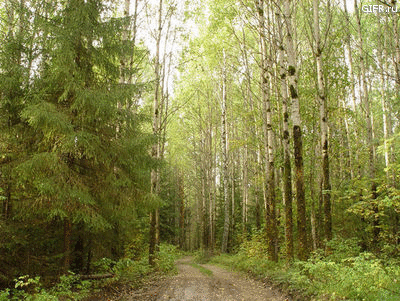 5. САМОСТОЯТЕЛЬНАЯ РАБОТА
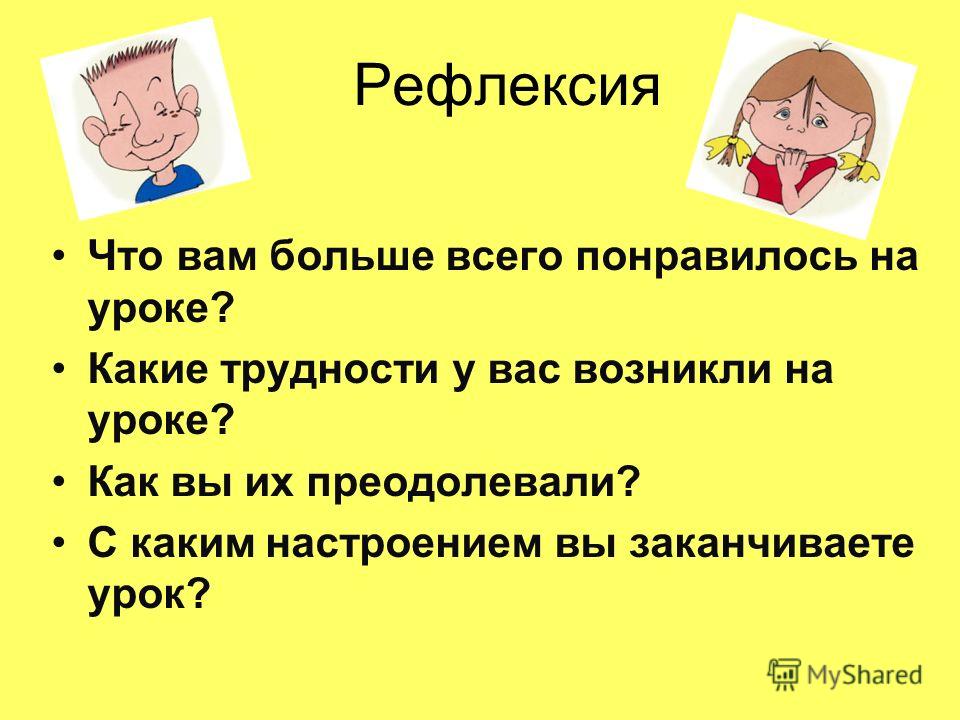 РЕФЛЕКСИЯ
ЧТО Я
Домашнее задание:Step 20,повторить алфавит и слова
Bye-bye! Good bye! See you!